Introduction to Automata Theory
Reading: Chapter 1
1
What is Automata Theory?
Study of abstract computing devices, or “machines”
Automaton = an abstract computing device
Note: A “device” need not even be a physical hardware!
A fundamental question in computer science: 
Find out what different models of machines can do and cannot do
The theory of computation
Computability vs. Complexity
2
(A pioneer of automata theory)
Alan Turing (1912-1954)
Father of Modern Computer Science
English mathematician
Studied abstract machines called Turing machines even before computers existed
Heard of the Turing test?
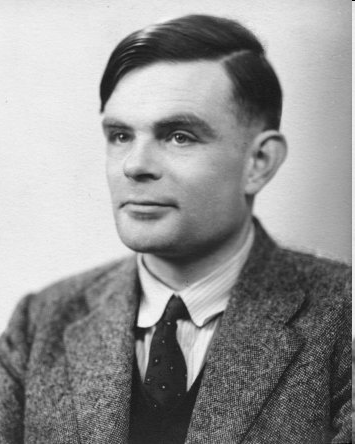 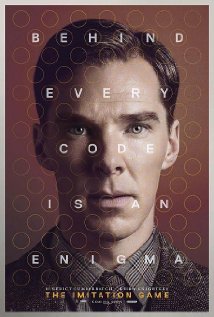 3
Theory of Computation: A Historical Perspective
Alan Turing studies Turing machines
 Decidability
 Halting problem
1930s
1940-1950s
“Finite automata” machines studied
  Noam Chomsky proposes the    “Chomsky Hierarchy” for formal     languages
Cook introduces “intractable” problems or “NP-Hard” problems
1969
Modern computer science: compilers, computational & complexity theory evolve
1970-
4
Languages & Grammars
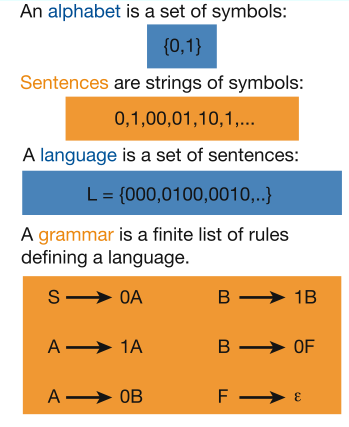 Languages: “A language is a collection of sentences of finite length all constructed from a finite alphabet of symbols”
Grammars: “A grammar can be regarded as a device that enumerates the sentences of a language” - nothing more, nothing less

N. Chomsky, Information and Control, Vol 2, 1959
Or “words”
5
Image source: Nowak et al. Nature, vol 417, 2002
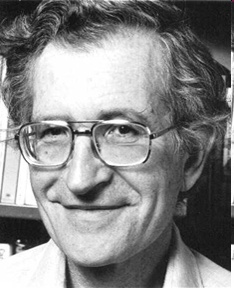 The Chomsky Hierachy
A containment hierarchy of classes of formal languages
Recursively-enumerable (TM)
Context-sensitive (LBA)
Context-free
(PDA)
Regular
(DFA)
6
The Central Concepts of Automata Theory
7
Alphabet
An alphabet is a finite, non-empty set of symbols
We use the symbol ∑ (sigma) to denote an alphabet
Examples:
Binary: ∑ = {0,1} 
All lower case letters: ∑ = {a,b,c,..z}
Alphanumeric: ∑ = {a-z, A-Z, 0-9}
DNA molecule letters: ∑ = {a,c,g,t}
…
8
Strings
A string or word is a finite sequence of symbols chosen from ∑
Empty string is  (or “epsilon”)

Length of a string w, denoted by “|w|”, is equal to the number of (non- ) characters in the string
E.g., x = 010100  			|x| = 6
x = 01  0  1  00 		|x| = ?

xy = concatentation of two strings x and y
9
Powers of an alphabet
Let ∑ be an alphabet.

∑k = the set of all strings of length k 

∑* = ∑0 U ∑1 U ∑2 U …

∑+ = ∑1 U ∑2 U ∑3 U …
10
Languages
L is a said to be a language over alphabet ∑, only if L  ∑*
 this is because ∑* is the set of all strings (of all possible length including 0) over the given alphabet ∑
Examples:
Let L be the language of all strings consisting of n 0’s followed by n 1’s: 	L = {, 01, 0011, 000111,…}
Let L be the language of all strings of with equal number of 0’s and 1’s: 
		L = {, 01, 10, 0011, 1100, 0101, 1010, 1001,…}


Definition:	Ø denotes the Empty language
Let L = {}; Is L=Ø?
Canonical ordering of strings in the language
NO
11
The Membership Problem
Given a string w ∑*and a language L over ∑, decide whether or not w L.

Example:
	Let w = 100011
	Q) Is w  the language of strings with equal number of 0s and 1s?
12
Finite Automata
Some Applications
Software for designing and checking the behavior of digital circuits
Lexical analyzer of a typical compiler
Software for scanning large bodies of text (e.g., web pages) for pattern finding
Software for verifying systems of all types that have a finite number of states (e.g., stock market transaction, communication/network protocol)
13
Start state
Transition
Intermediate state
Final state
Finite Automata : Examples
action
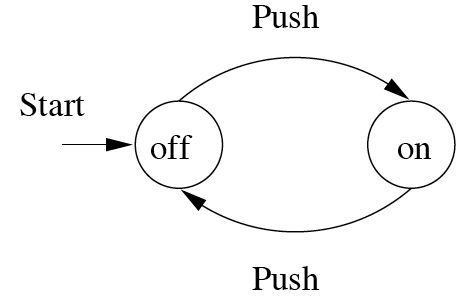 On/Off switch


Modeling recognition of the word “then”
state
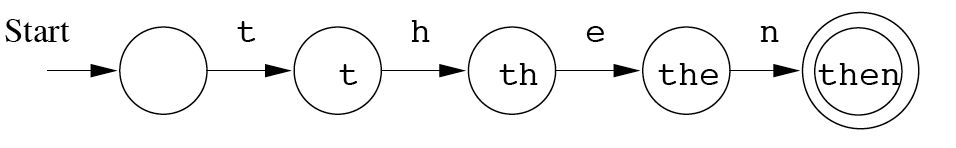 14
Structural expressions
Grammars
Regular expressions
E.g., unix style to capture city names such as “Palo Alto CA”:
[A-Z][a-z]*([ ][A-Z][a-z]*)*[ ][A-Z][A-Z]
Start with a letter
A string of other letters (possiblyempty)
Should end w/ 2-letter state code
Other space delimited words(part of city name)
15
Formal Proofs
16
Deductive Proofs
From the given statement(s) to a conclusion statement (what we want to prove)
Logical progression by direct implications

Example for parsing a statement:
“If y≥4,    then 2y≥y2.”


(there are other ways of writing this).
given
conclusion
17
Example: Deductive proof
Let Claim 1: If y≥4, then 2y≥y2. 

Let x be any number which is obtained by adding the squares of 4 positive integers.
Claim 2:
Given x and assuming that Claim 1 is true, prove that 2x≥x2
Proof:
Given: x = a2 + b2 + c2 + d2
Given: a≥1, b≥1, c≥1, d≥1
 a2≥1, b2≥1, c2≥1, d2≥1	(by 2)
 x ≥ 4			(by 1 & 3)
 2x ≥ x2			(by 4 and Claim 1)
“implies” or “follows”
18
On Theorems, Lemmas and Corollaries
We typically refer to: 
A major result as a “theorem”
An intermediate result that we show to prove a larger result as a “lemma”
A result that follows from an already proven result as a “corollary”
An example:
Theorem: The height of an n-node binary tree is at least floor(lg n)
Lemma: Level i of a perfect binary tree has 2i nodes. 
Corollary: A perfect binary tree of height h has 2h+1-1 nodes.
19
Quantifiers
“For all” or “For every” 
Universal proofs
Notation=		
“There exists”
Used in existential proofs
Notation=
Implication is denoted by =>
E.g., “IF A THEN B” can also be written as “A=>B”
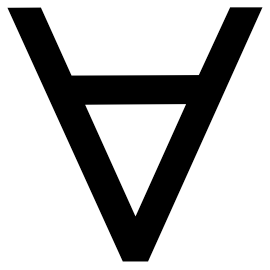 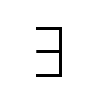 20
Proving techniques
By contradiction
Start with the statement contradictory to the given statement
E.g., To prove (A => B), we start with:
(A and ~B)
… and then show that could never happenWhat if you want to prove that “(A and B => C or D)”?

By induction
(3 steps) Basis, inductive hypothesis, inductive step
By contrapositive statement
If A then B	 ≡	If ~B then ~A
21
Proving techniques…
By counter-example
Show an example that disproves the claim

Note: There is no such thing called a “proof by example”! 
So when asked to prove a claim, an example that satisfied that claim is not a proof
22
Different ways of saying the same thing
“If H then C”:
H implies C
H => C 
C if H
H only if C
Whenever H holds, C follows
23
“If-and-Only-If” statements
“A if and only if B”  	(A <==> B)
(if part) if B then A  	( <= )
(only if part) A only if B 	( => )			(same as “if A then B”)
“If and only if” is abbreviated as “iff”
i.e., “A iff B”
 Example:
Theorem: Let x be a real number. Then floor of x = ceiling of x if and only if x is an integer.
Proofs for iff have two parts 
One for the “if part” & another for the “only if part”
24
Summary
Automata theory & a historical perspective
Chomsky hierarchy 
Finite automata
Alphabets, strings/words/sentences, languages
Membership problem
Proofs:
Deductive, induction, contrapositive, contradiction, counterexample
If and only if

Read chapter 1 for more examples and exercises
25